UNIQUEGLASS„olyan ez mint a többi, csak más…”
Nyíregyházától - Qatarig
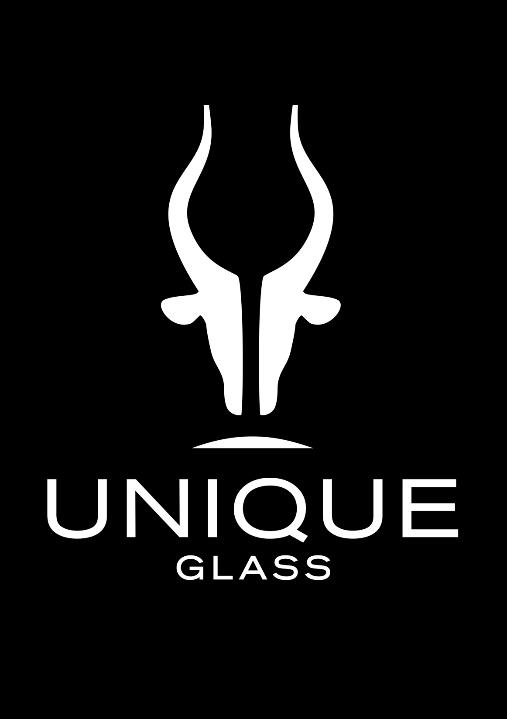 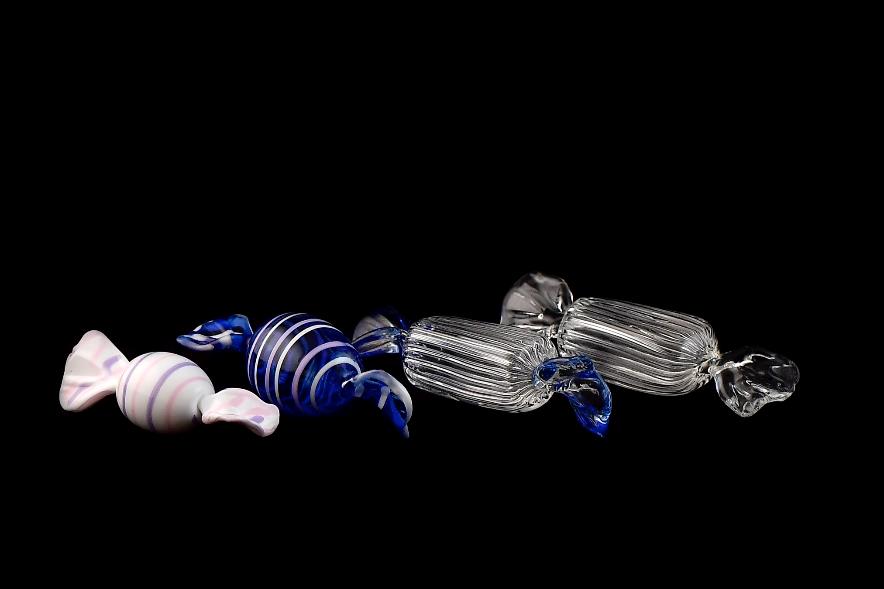 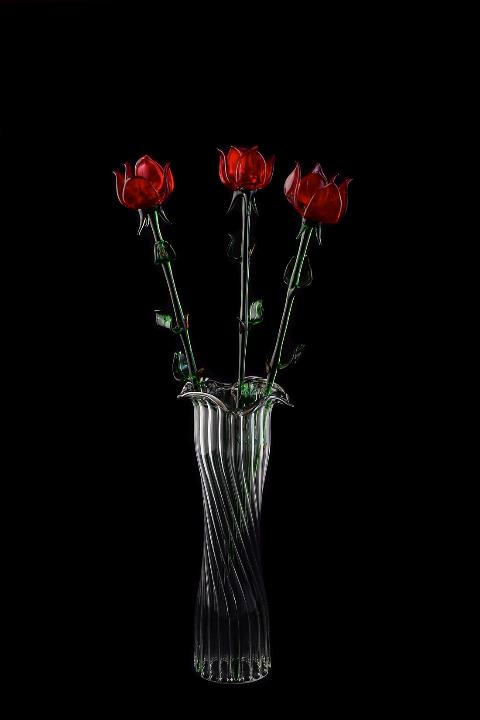 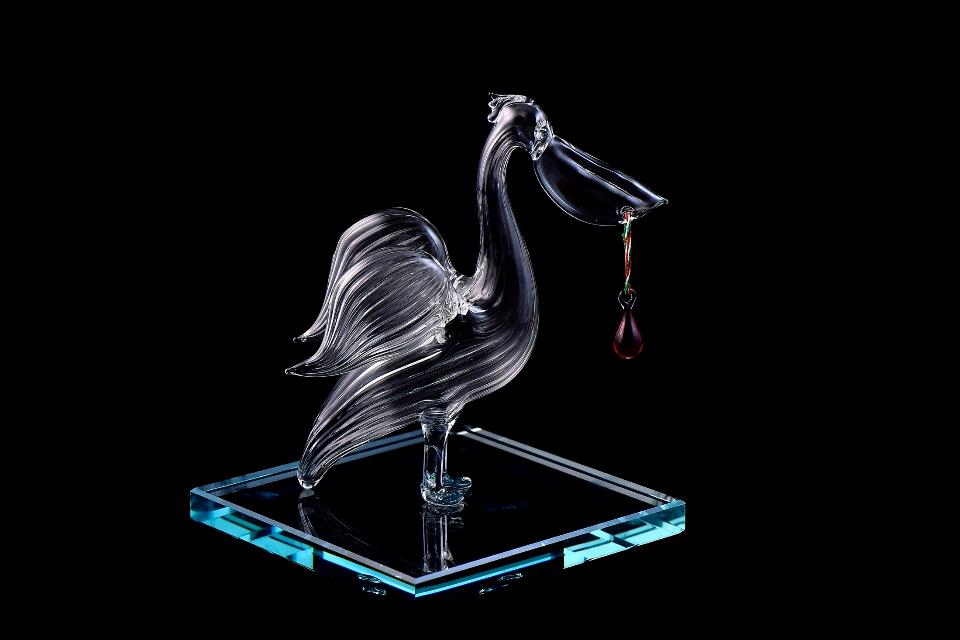 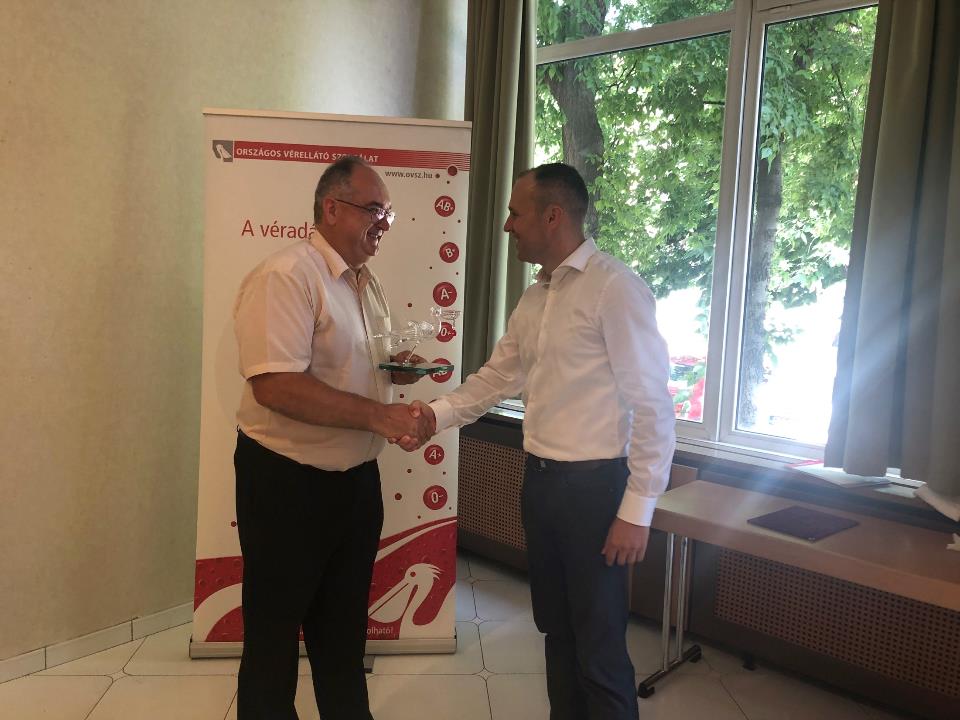 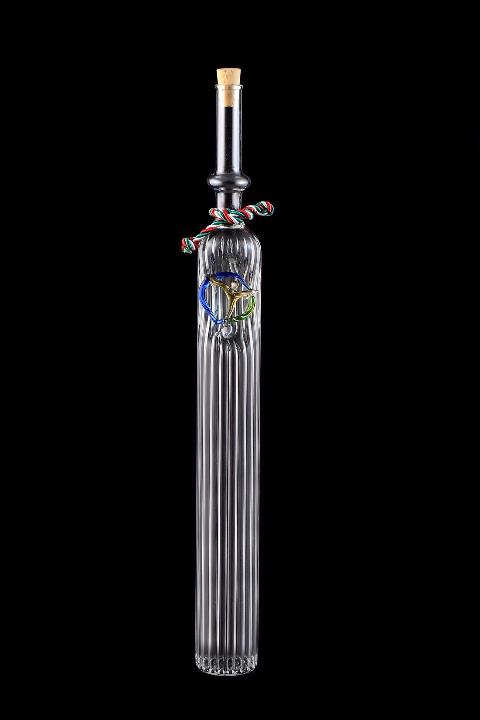 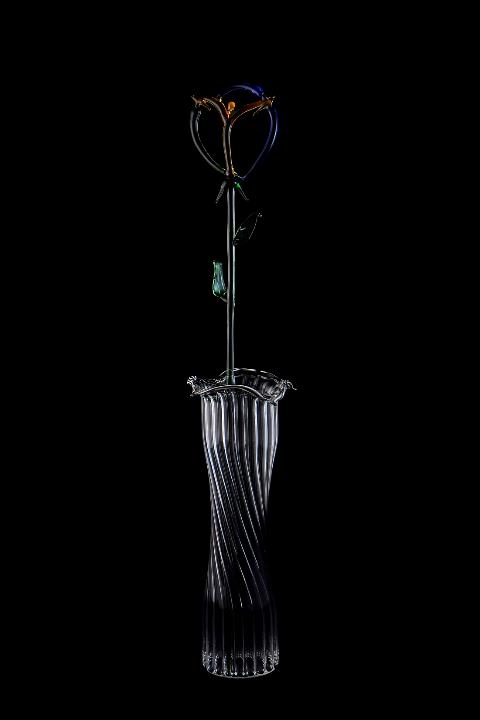 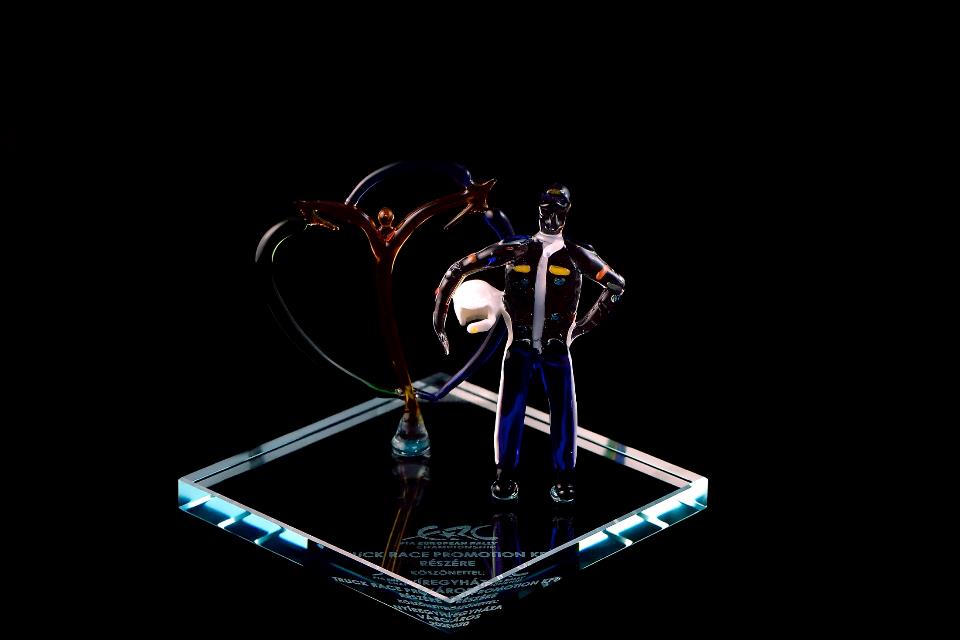 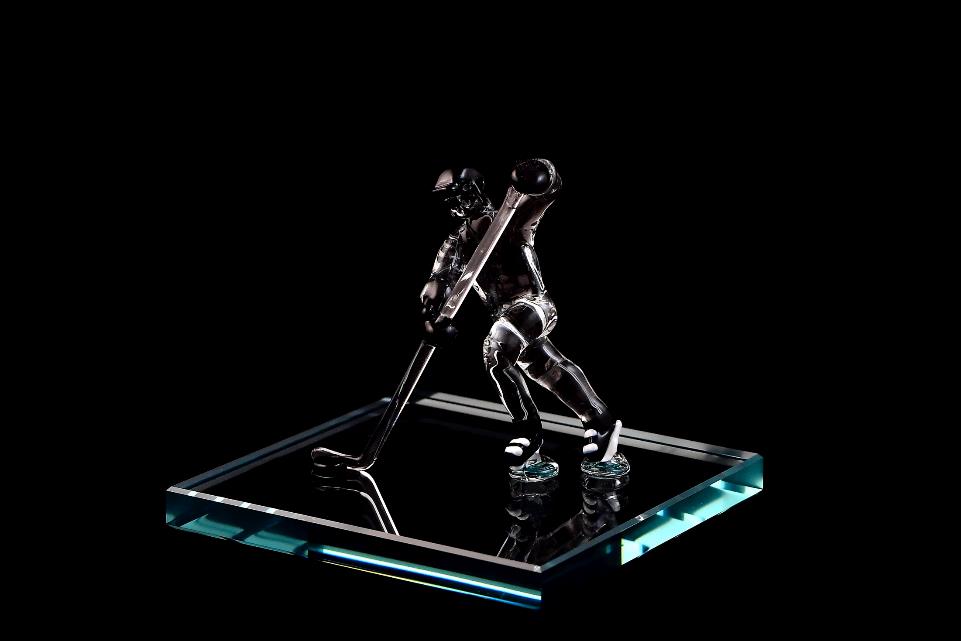 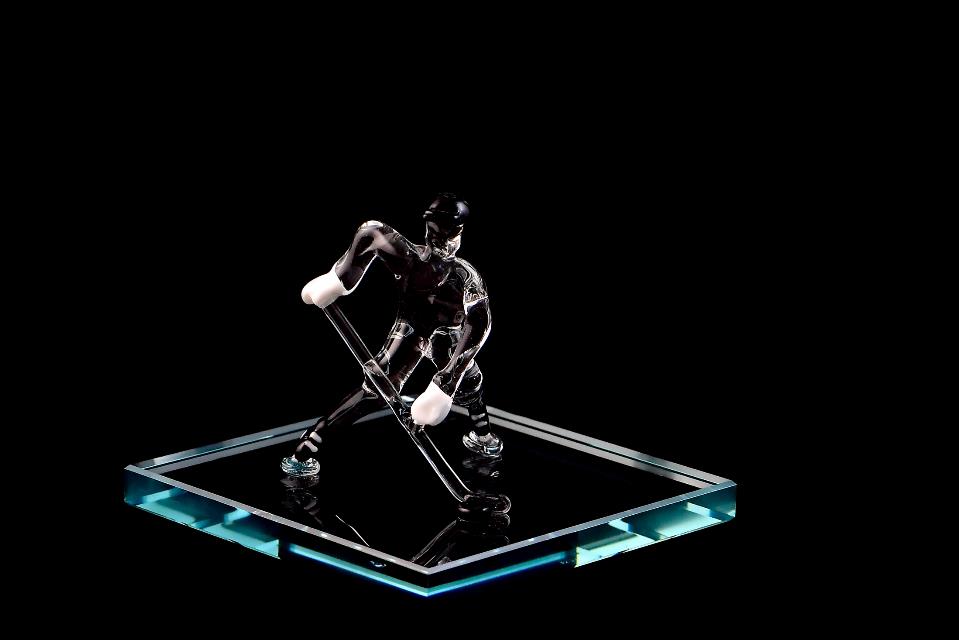 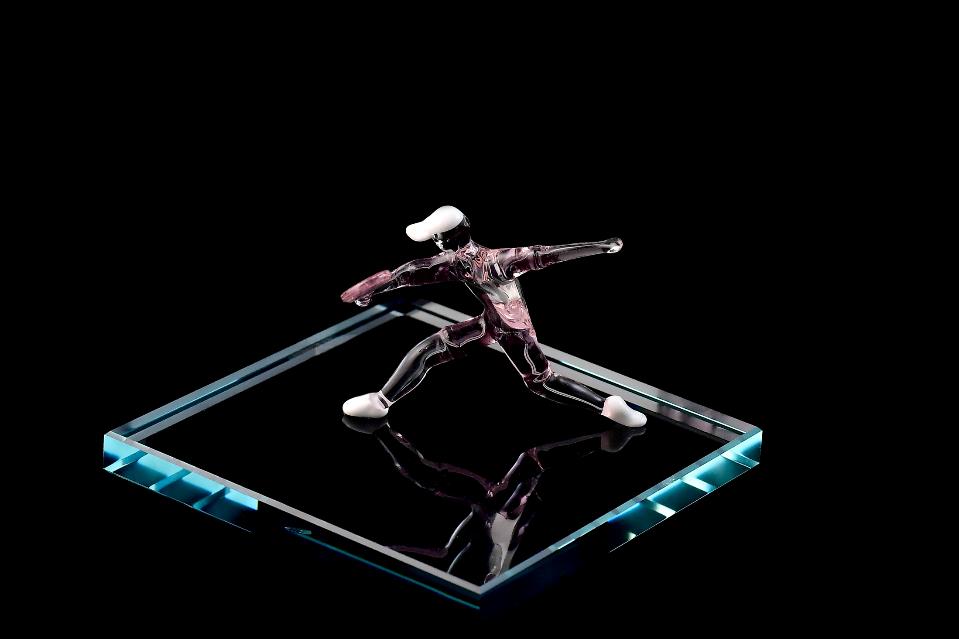 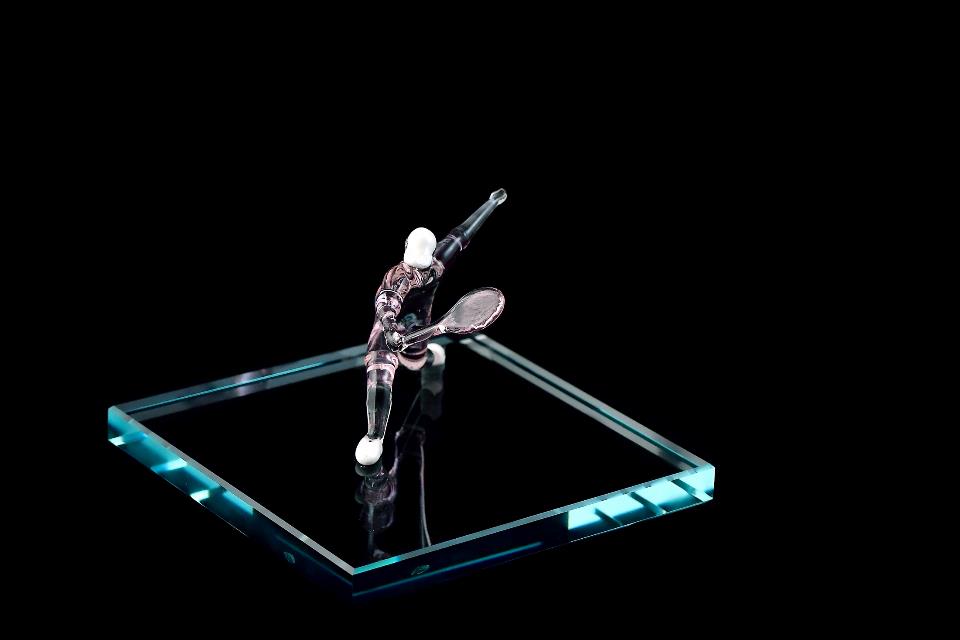 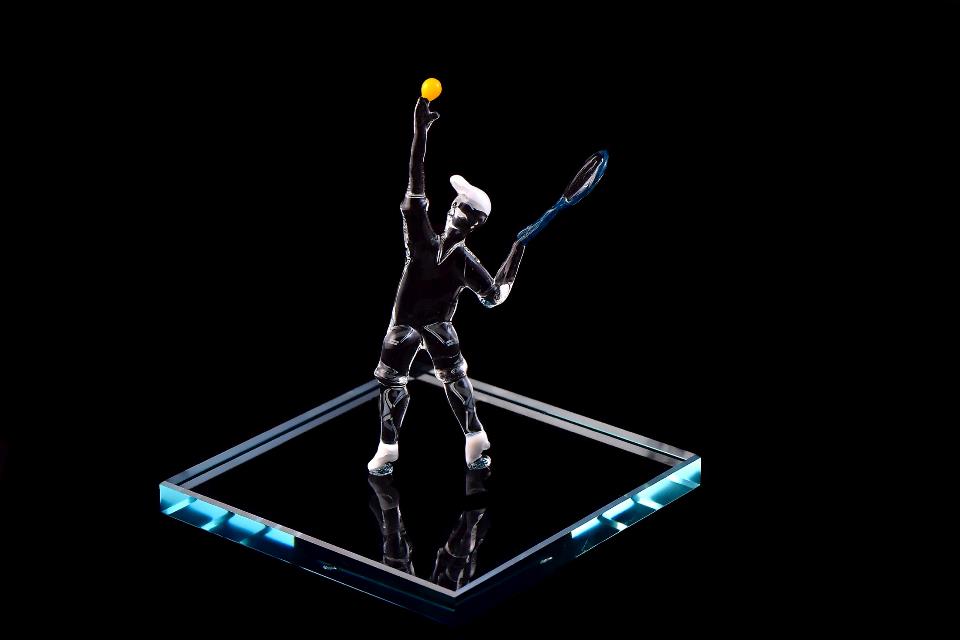 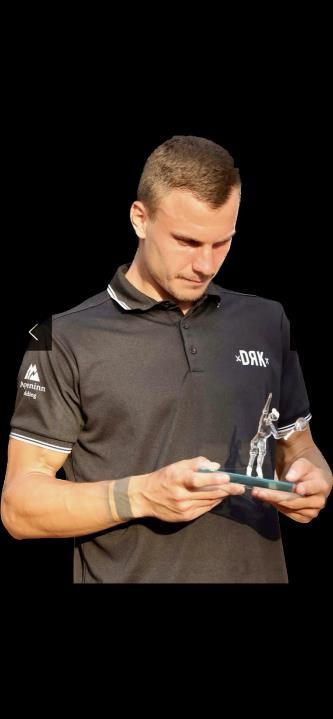 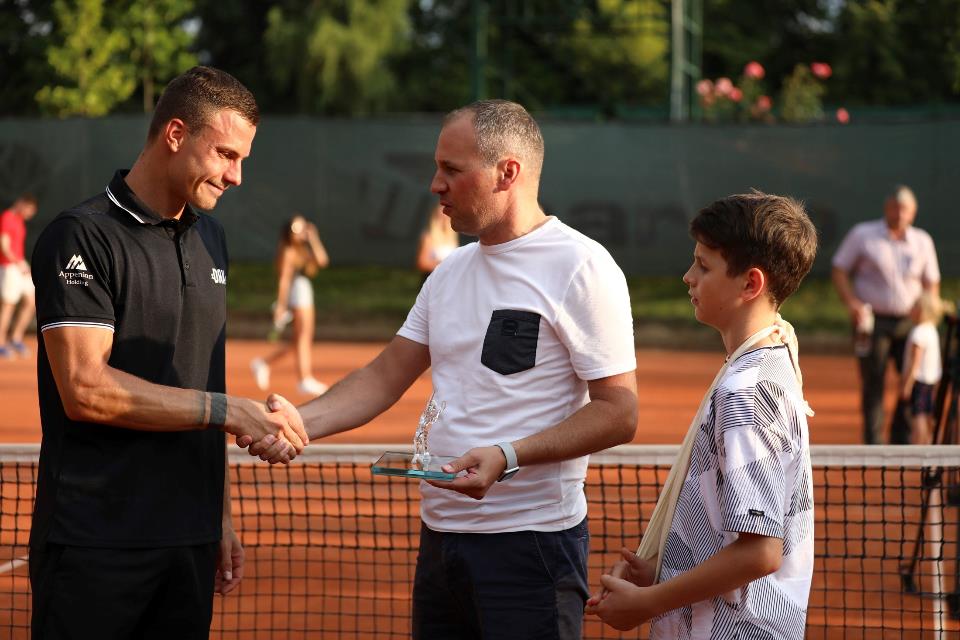 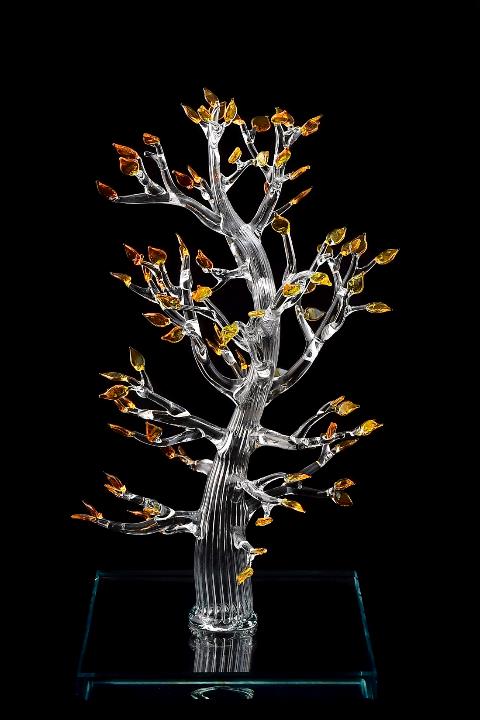 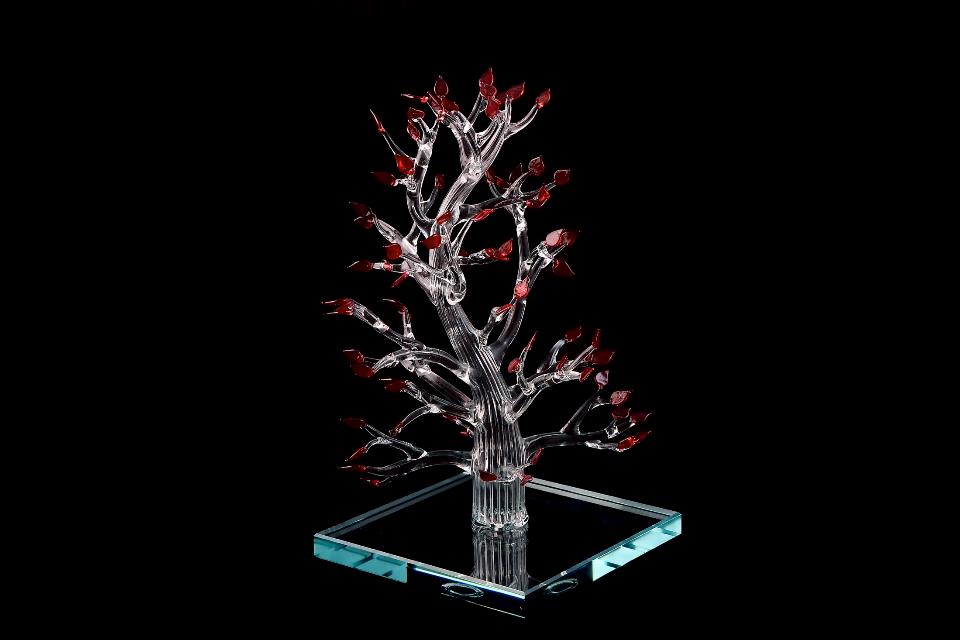 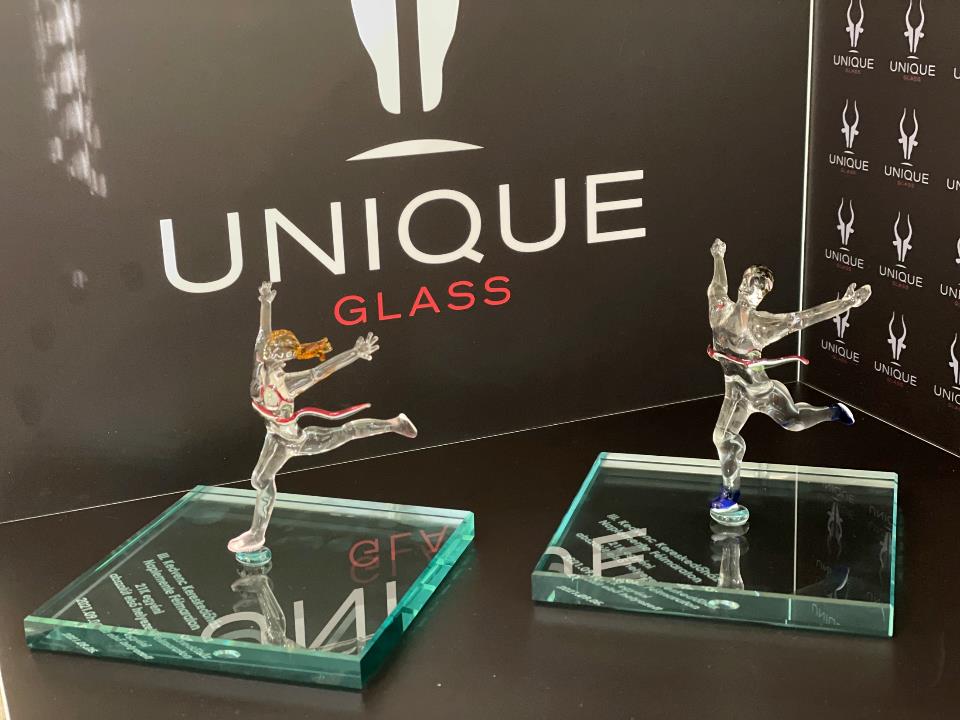 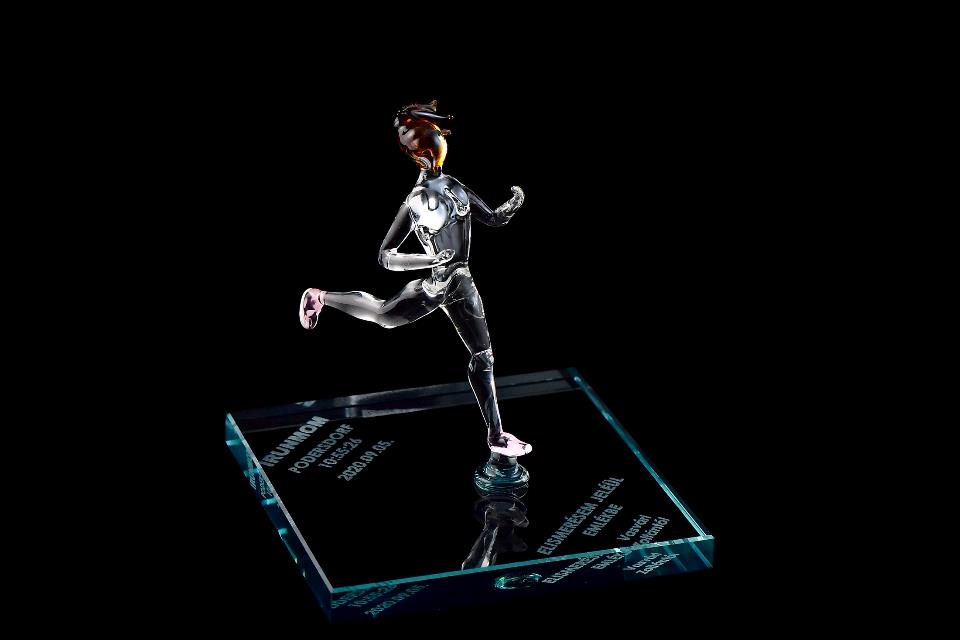 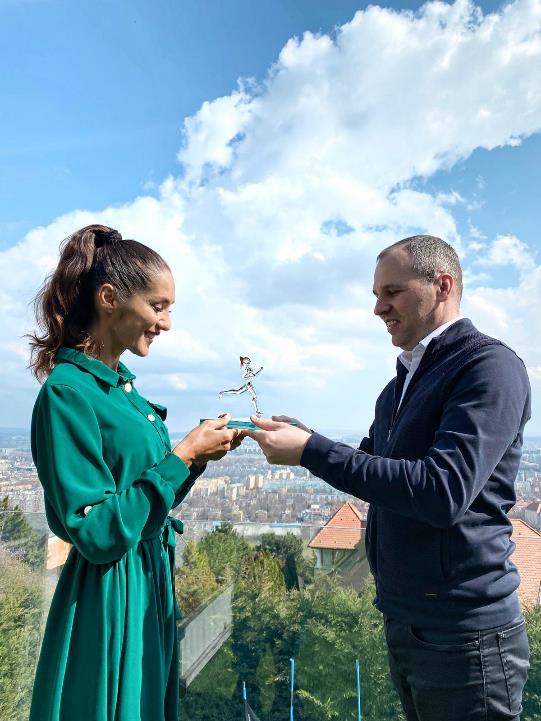 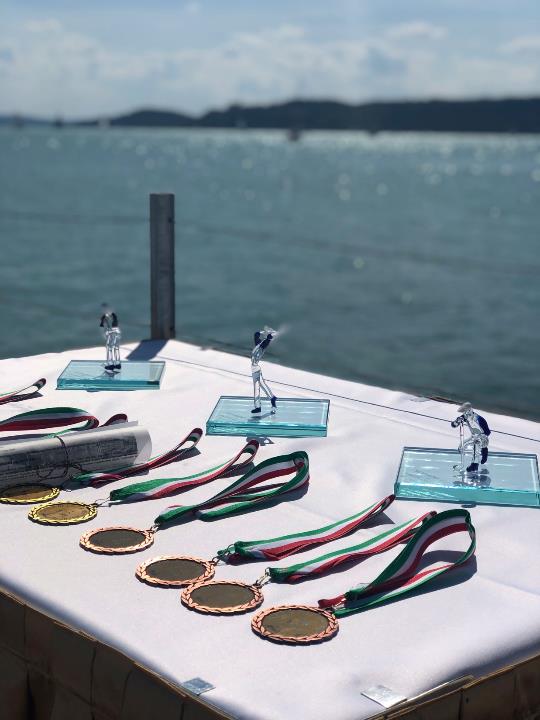 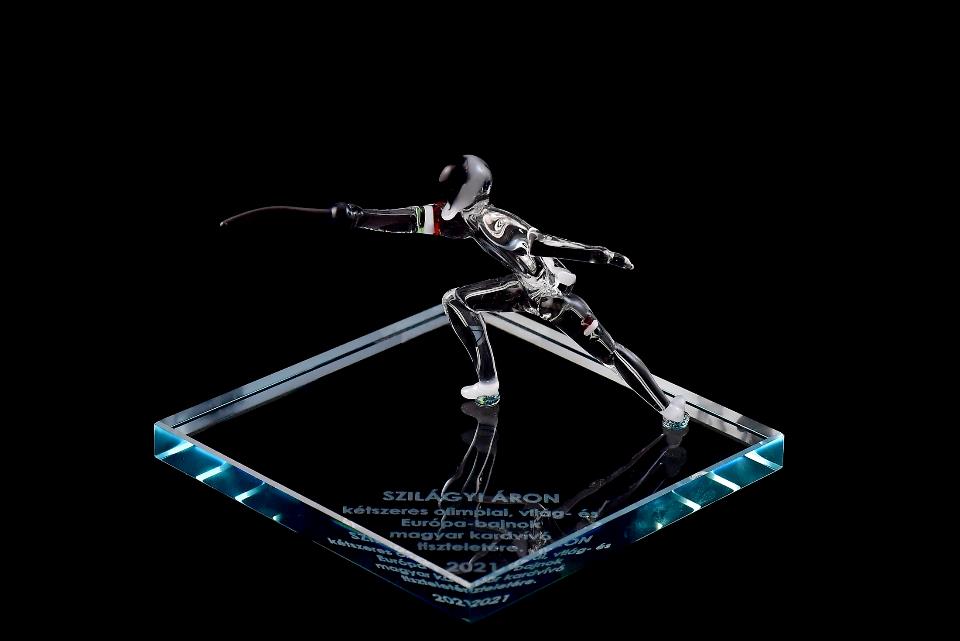 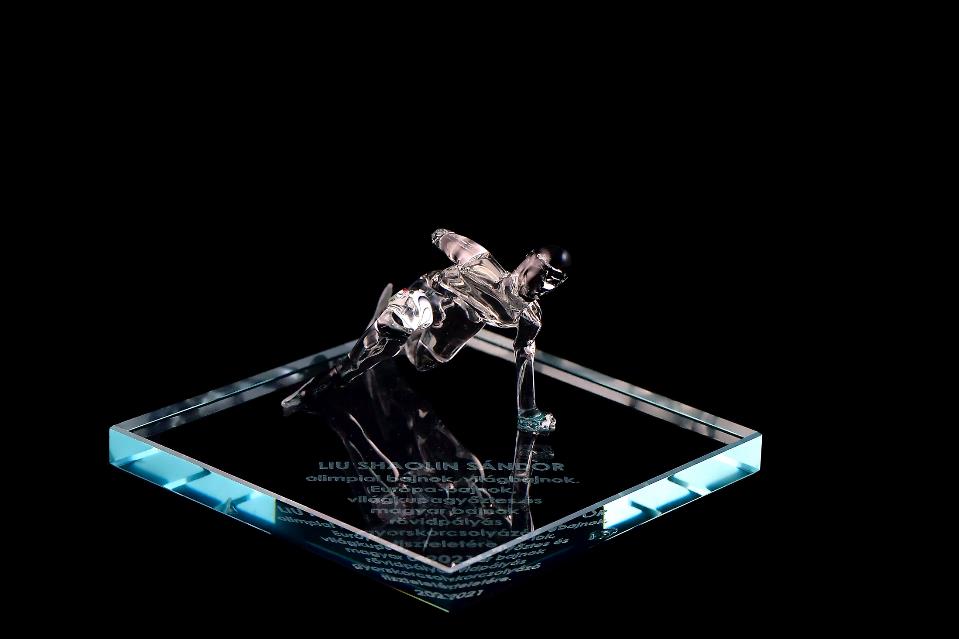 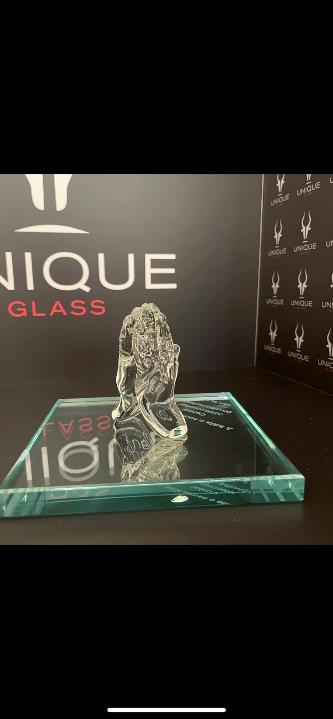 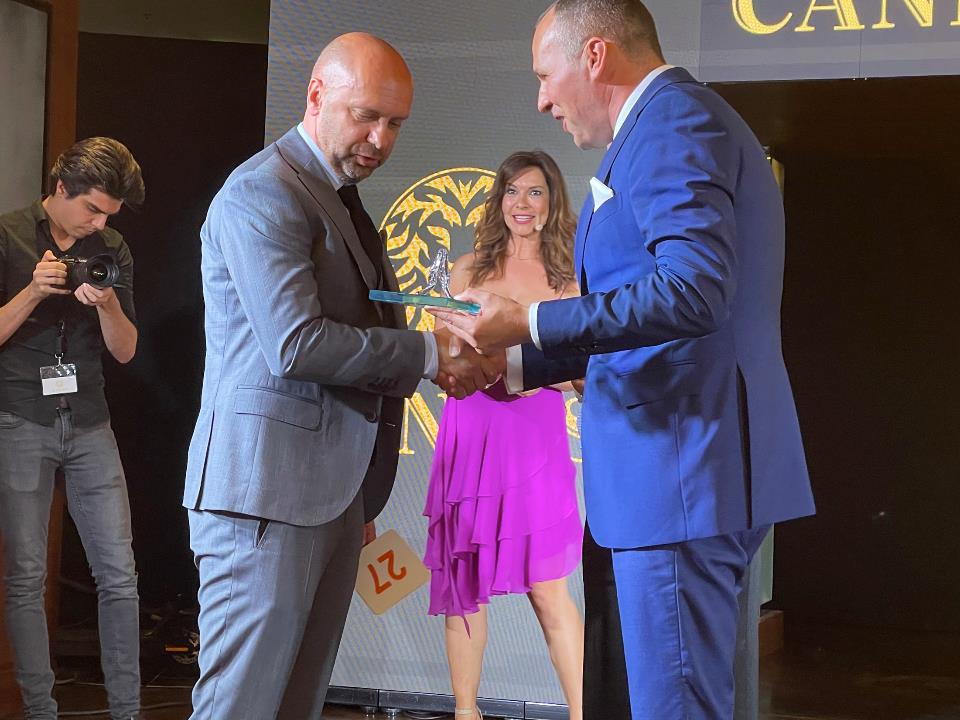 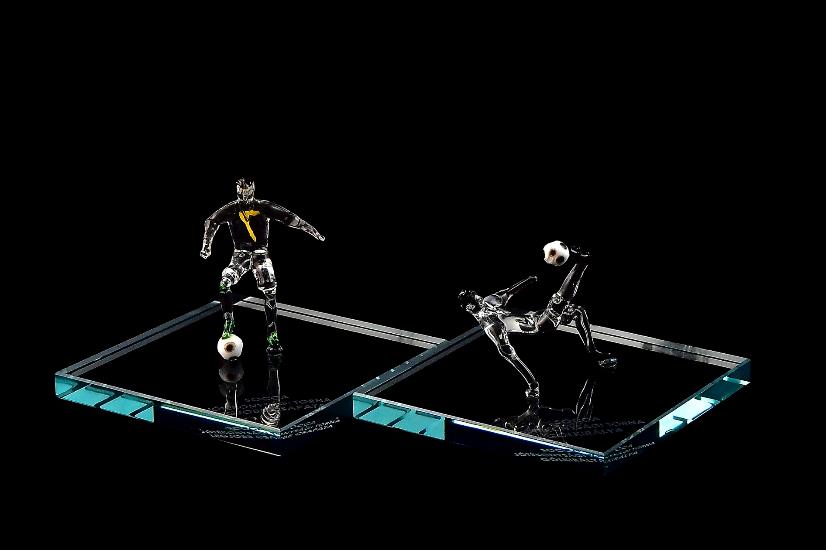 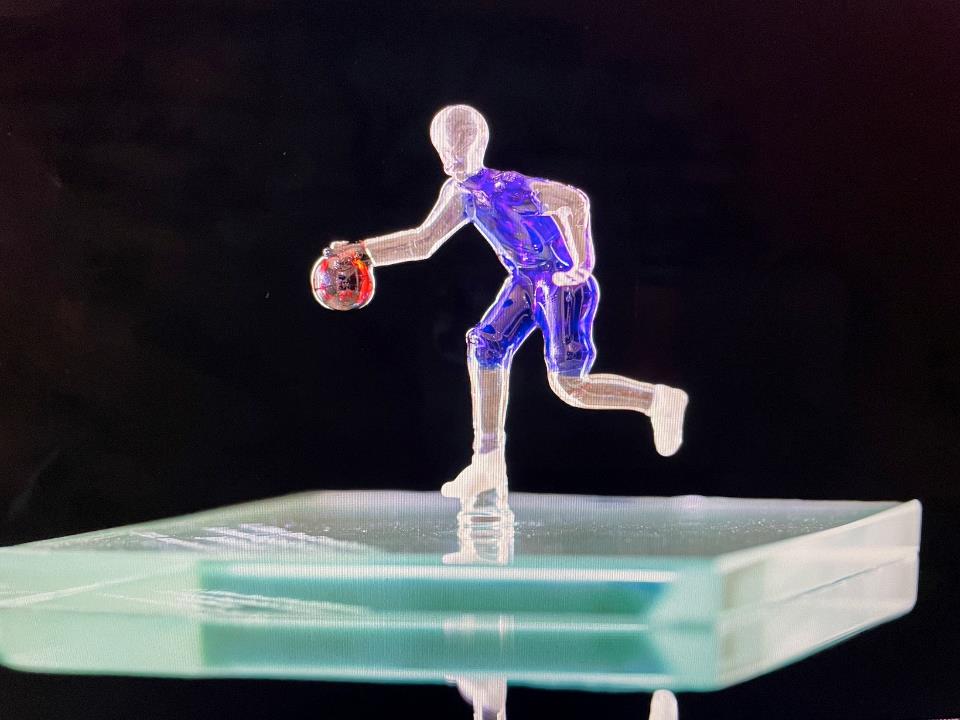 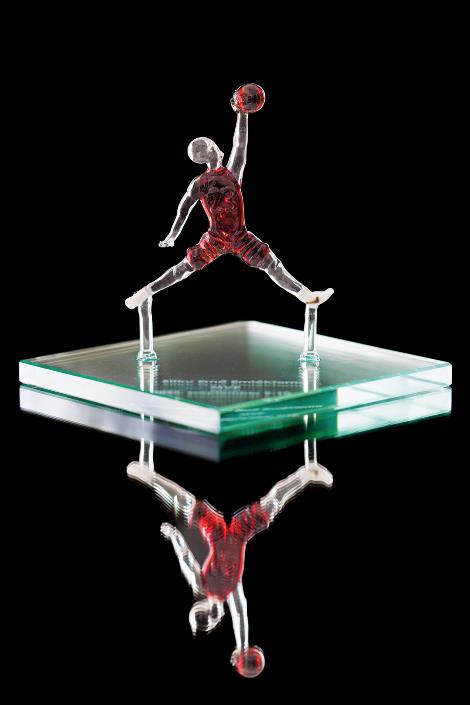 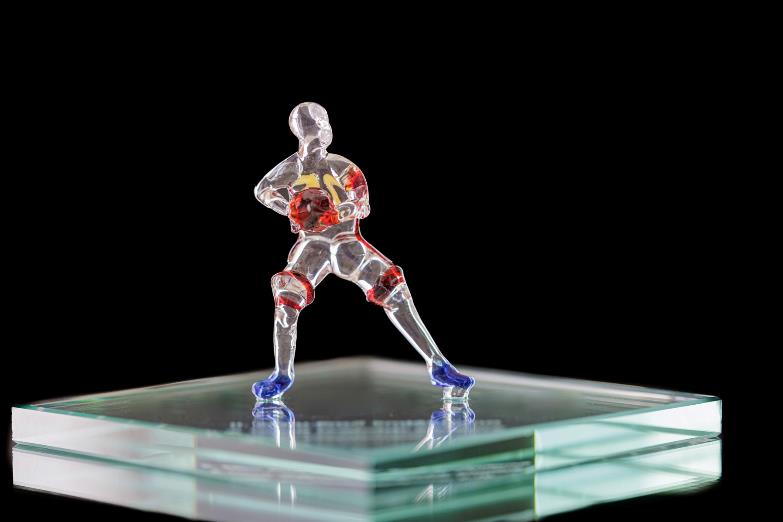 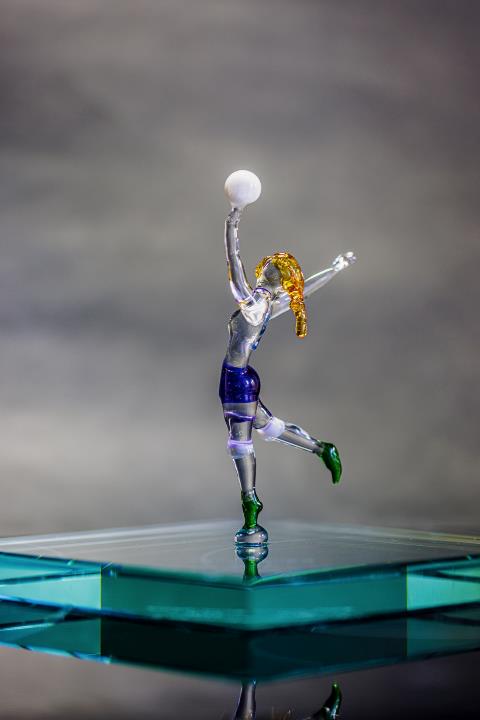 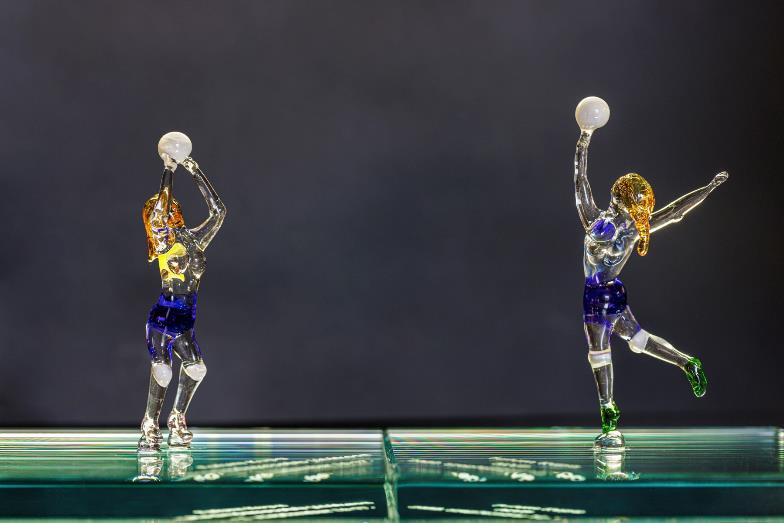 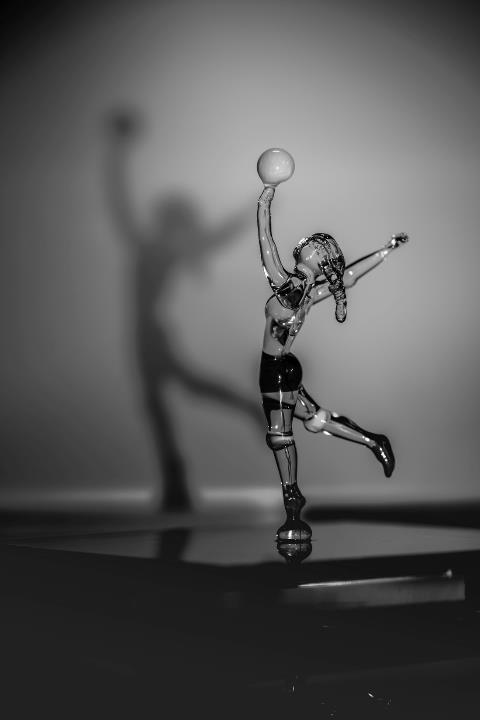 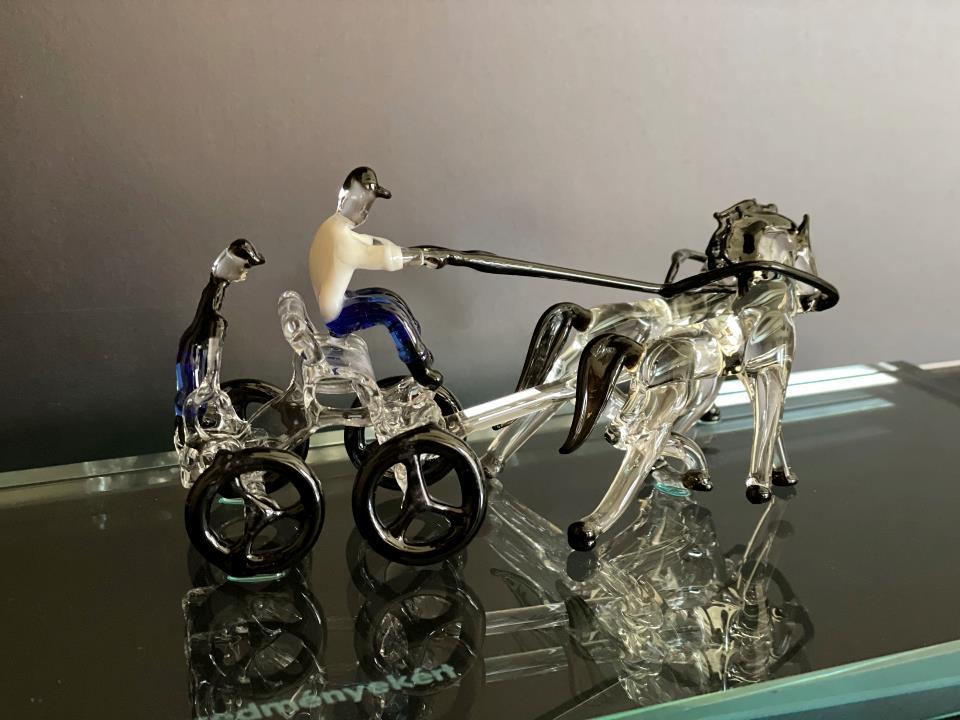 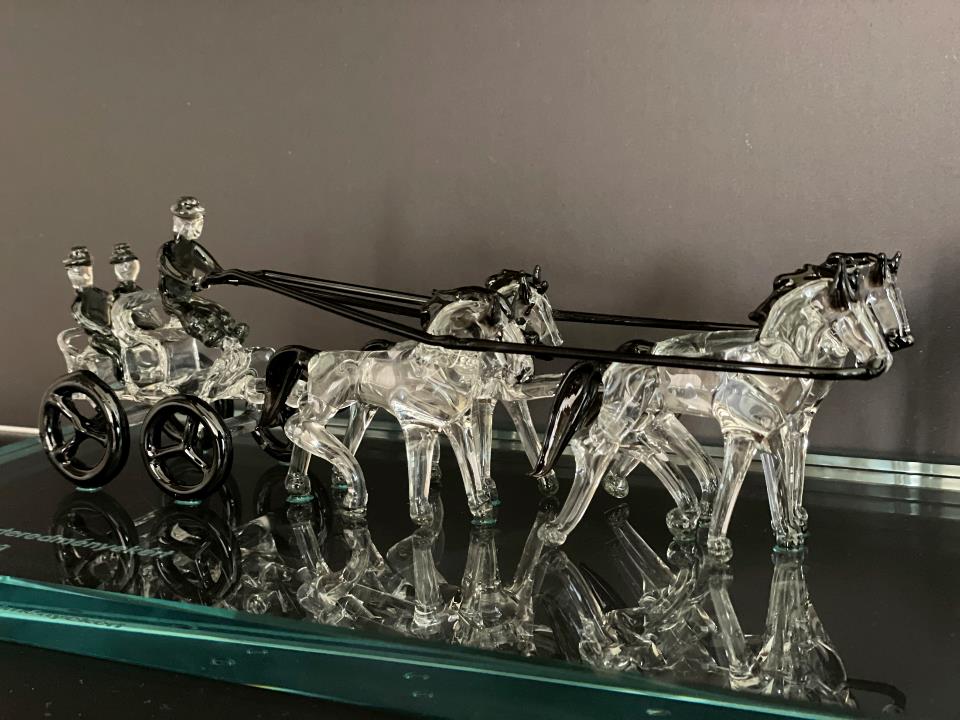 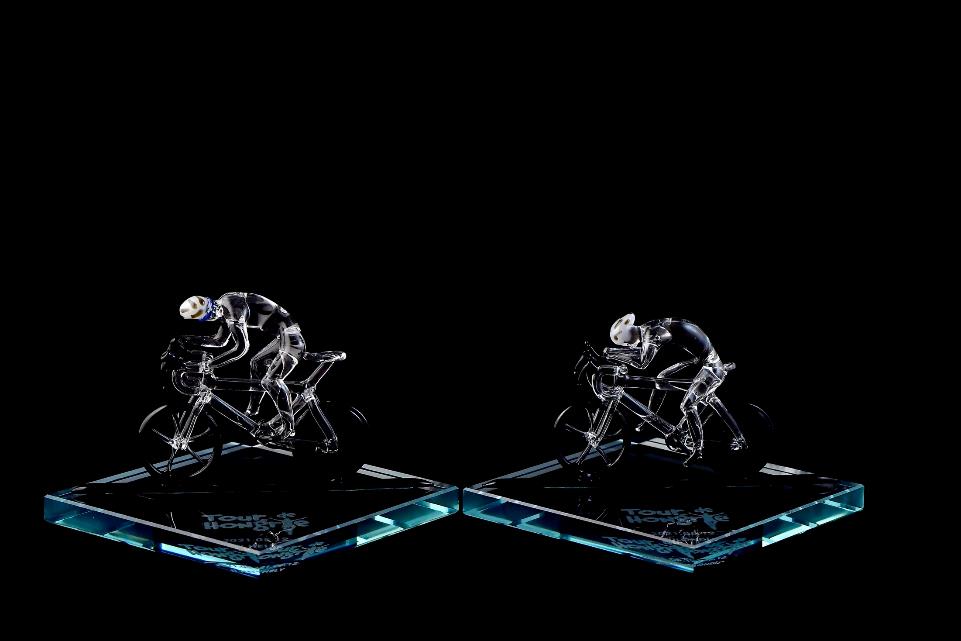 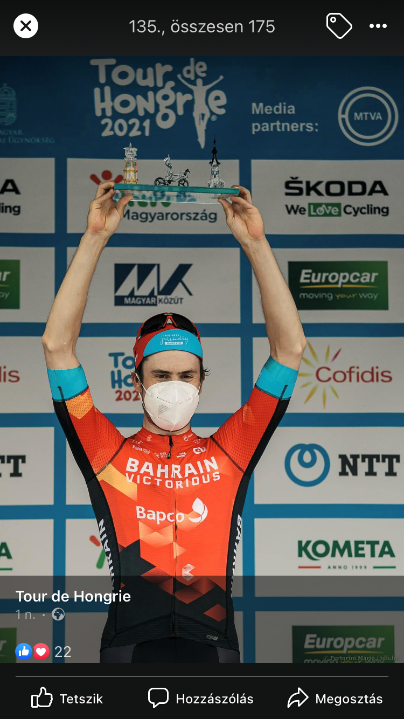 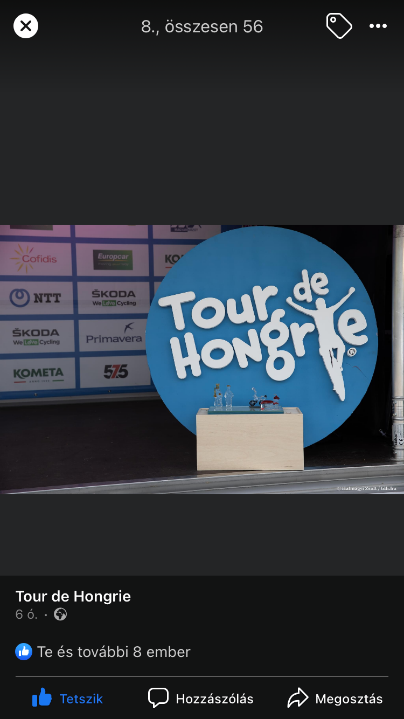 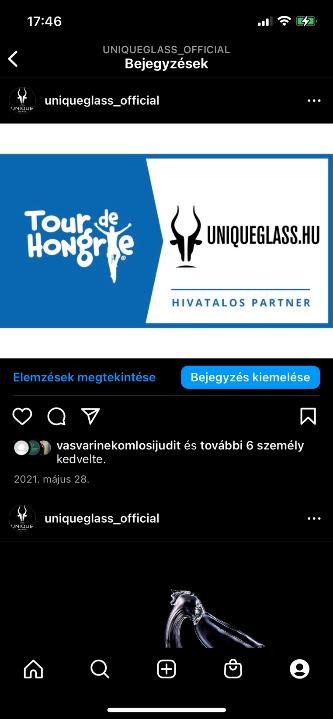 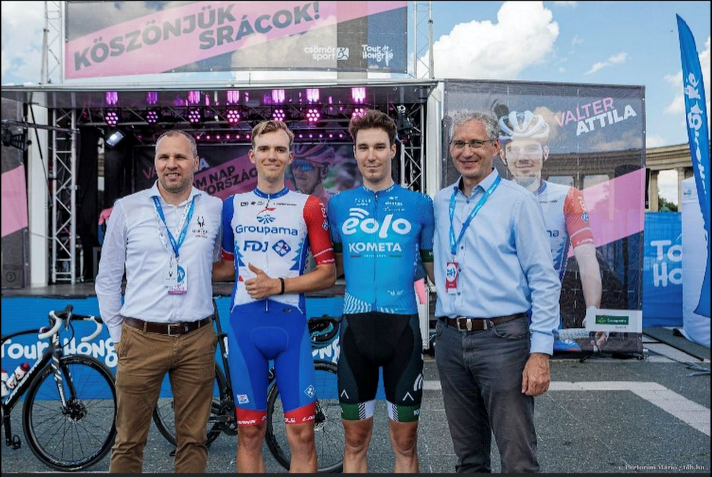 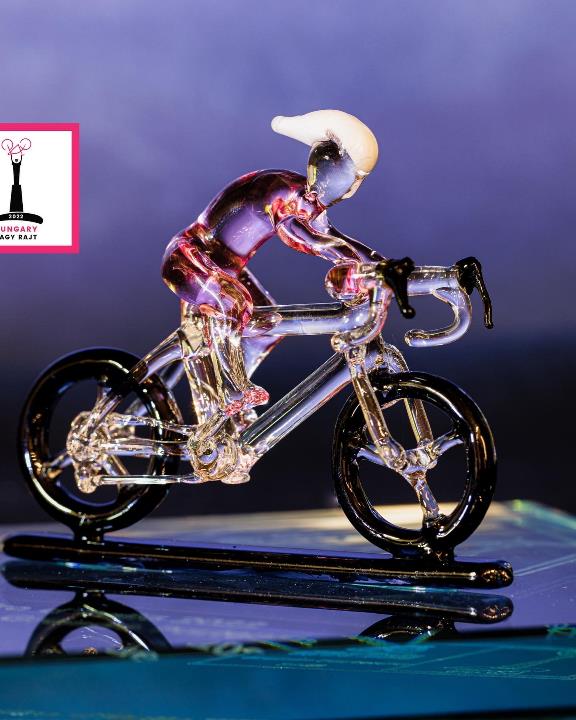 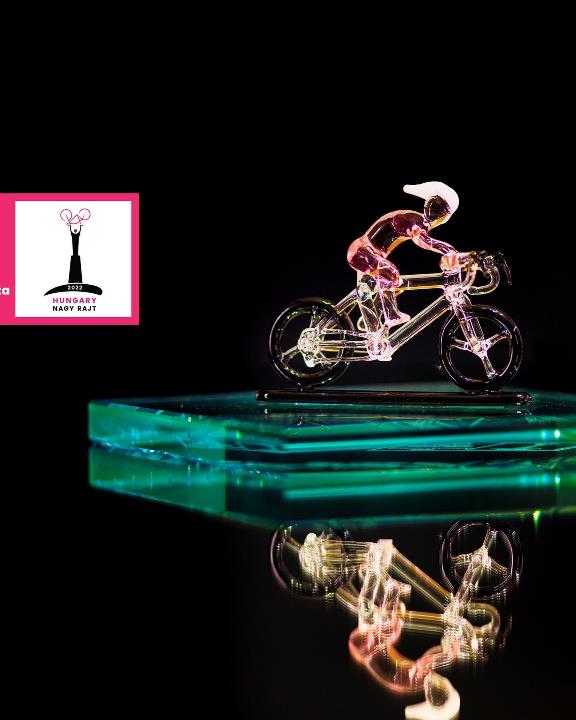 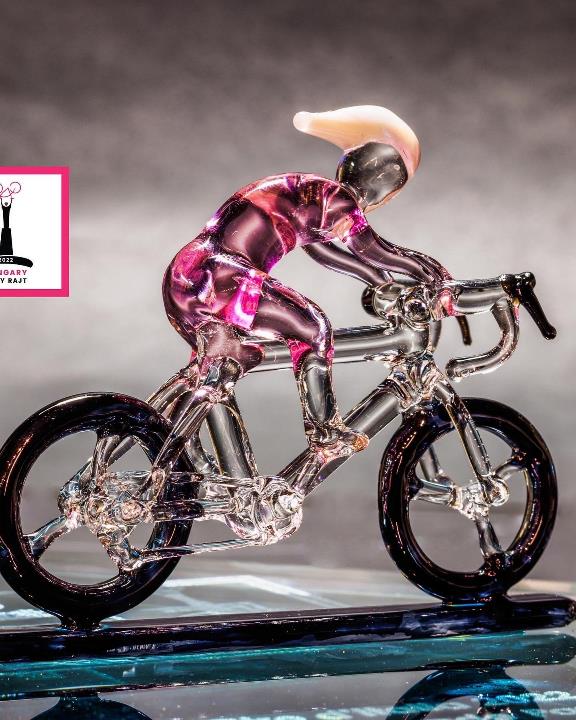 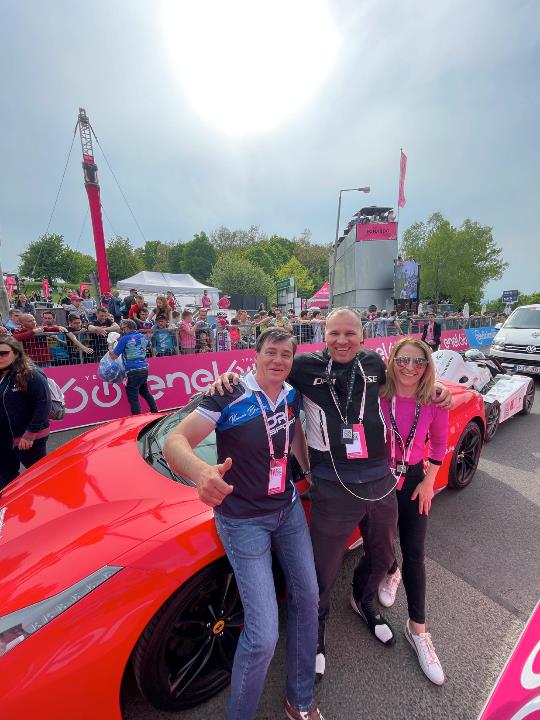 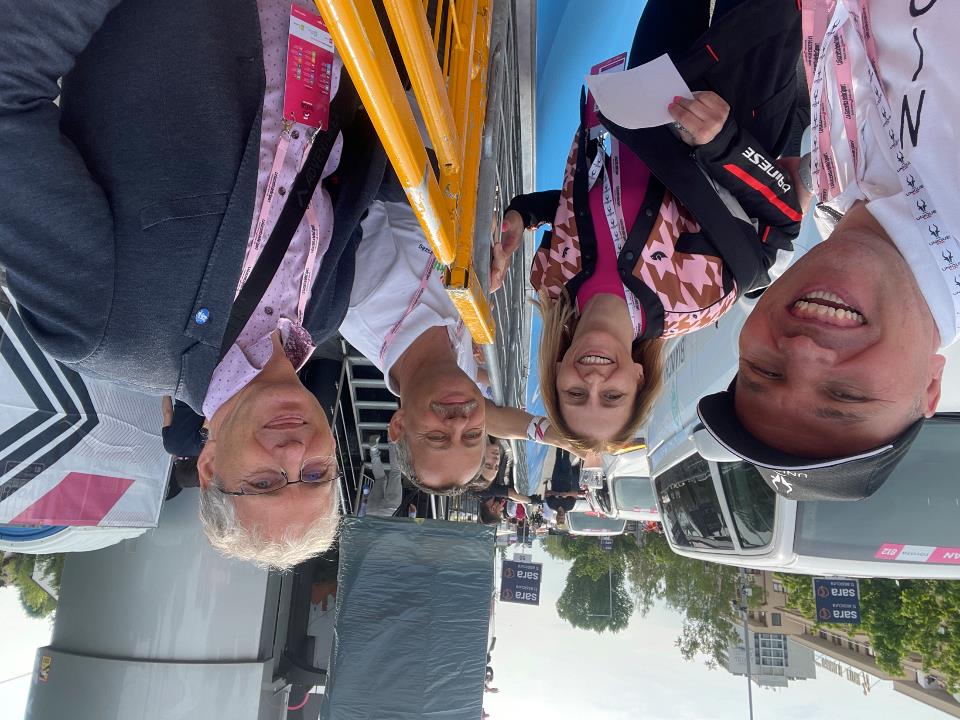 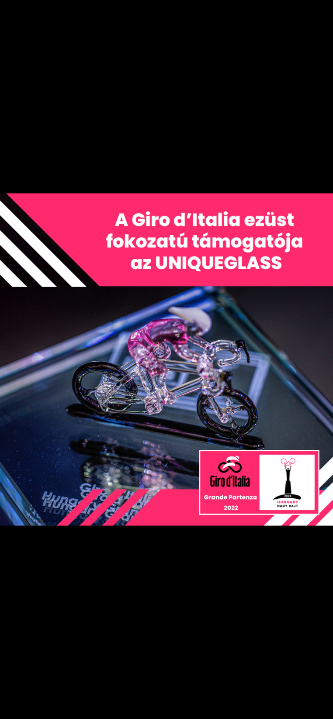 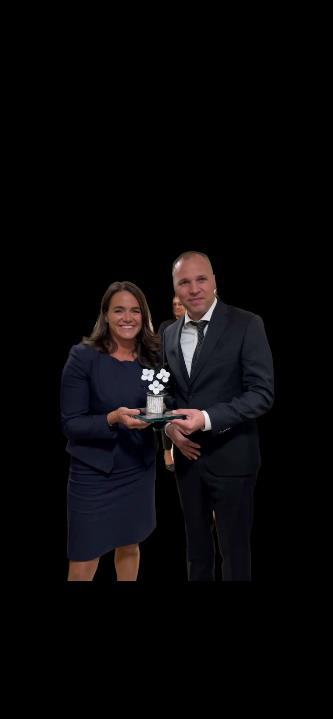 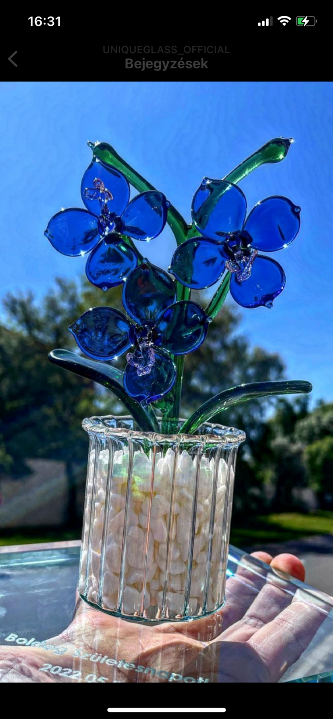 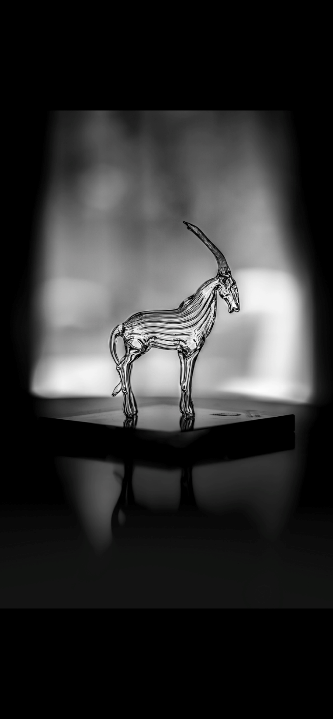 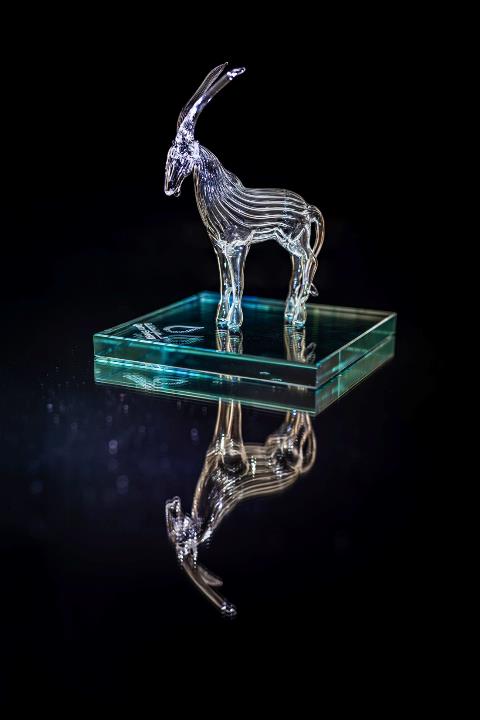 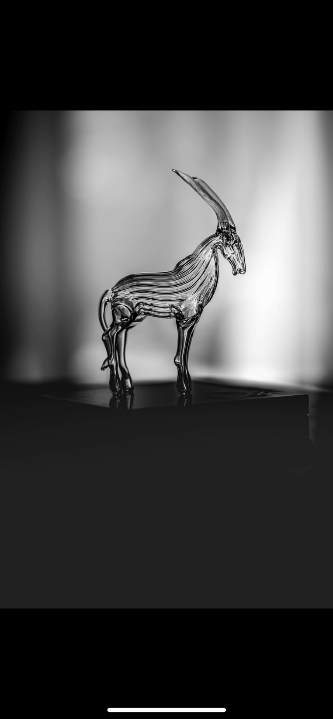 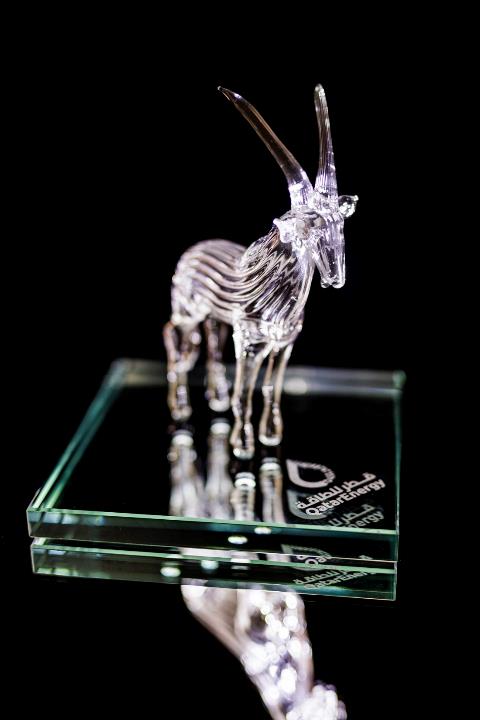 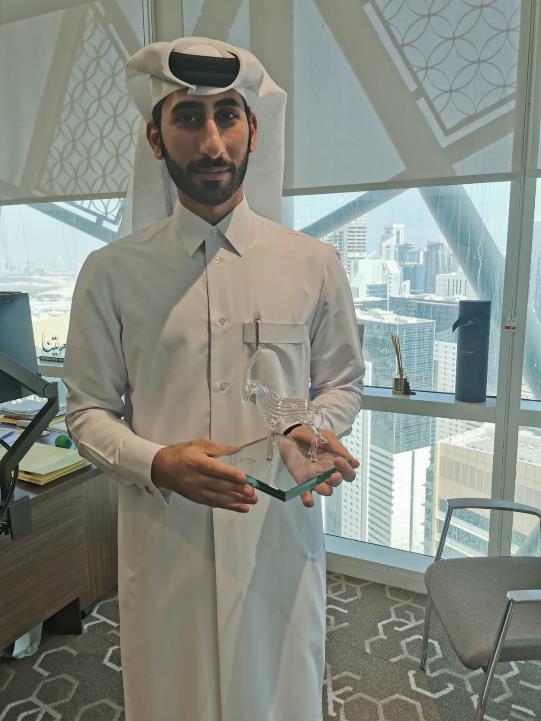